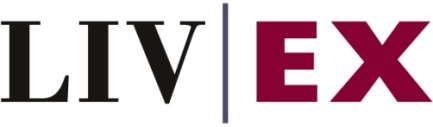 Jack HibberdHead of Data & Marketing Liv-ex.com
Tuesday 28th February 2012
“The ‘fine’ Champagne market – increasing the fizz”
Harpers Champagne Summit
What is Liv-ex?
Established in 1999, Liv-ex is the global exchange for  fine wine merchants:
More than £100m of wine was bought and sold on the platform in 2011 

  Sunday Times Fast Track 100 three times in the last five years

  400+ members in 33 countries

  Online marketplace

  Price data, info and analysis

  Storage & transport

  Setter of standards
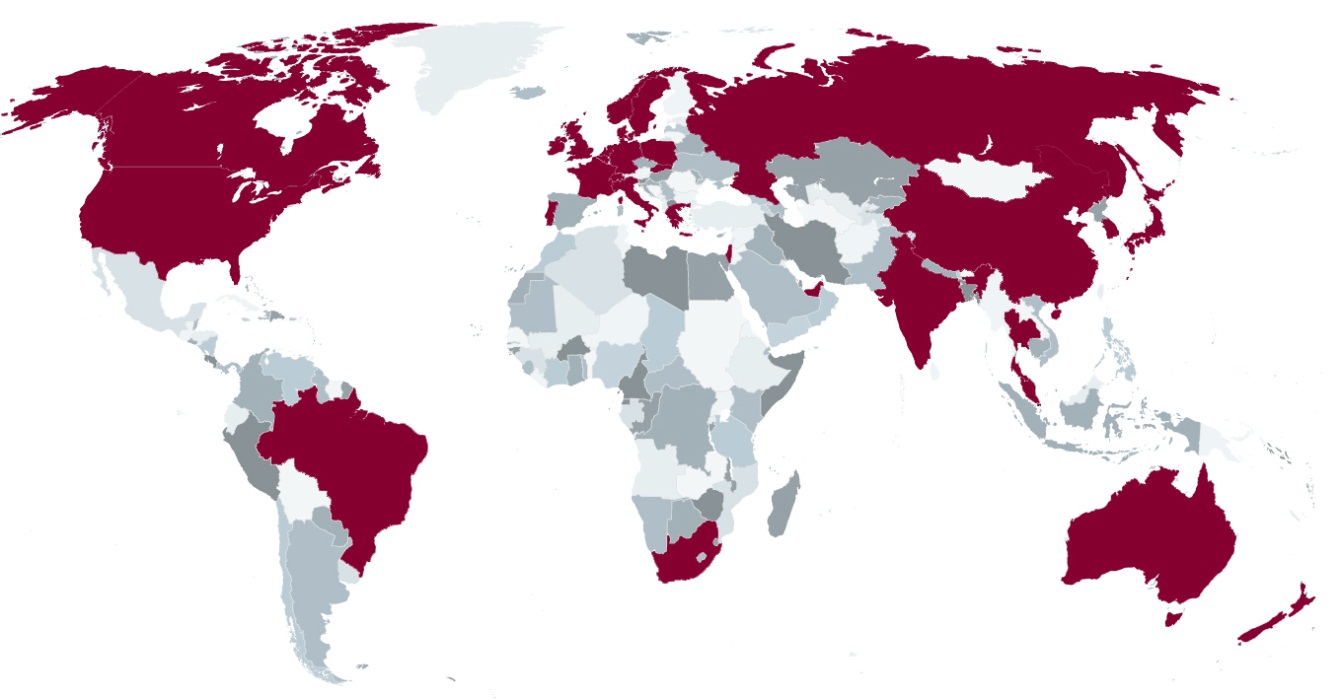 What is fine wine?
A wine with:

Secondary market trade
Ability to improve in bottle
Long track record
Critical acclaim

A recognised secondary market price and a liquid trading environment are the crucial factors.
The fine wine market
The fine wine market is worth US$4billion annually (up from US$1bn in 2004).
The fine wine market
Merchants account for 90% of trade.
New markets have led to strong growth.
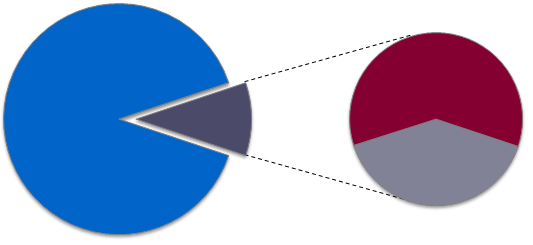 US$3.6b
US$245m
US$408m
US$163m
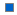 Merchants
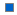 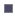 Auctions
Hong Kong
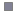 Other
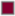 “Fine” Champagne
Although Liv-ex traded 23 different Champagne brands last year, the vast majority of trade (90%+ by value) was in three key products:
Dom Perignon
Louis Roederer Cristal
Krug Vintage
Average bottle price in 2011 was £130. (In comparison, AC Nielsen off-trade average was £18 for NV and £23 for vintage.)
A declining share
“As for Champagne it’s [2.4%] percent of our business. In the good times of three years ago it made up 10% of our business.”

Stephen Browett, Farr Vintners
Harpers, 10th February, 2012
8
Yet, prices remain firm
Krug outperforms
Champagne v Bordeaux
An opportunity?
If not Bordeaux...

Collectors looking for something new?

A defensive stock for investors?

Asian opportunity?

Historically strong in the on-trade and retail, Champagne now has an opportunity to build sales  amongst highly-involved private clients and wine investors.
Burgundy leads the way
Champagne to follow?
Exploiting the opportunity
Laissez-faire works
	Release some control and get the market behind you. Exclusivity doesn’t mean scarcity. 

Build a profile on the secondary market
	Liv-ex, merchants and auctions can help build a fine wine brand. 

Act like a fine wine, not a luxury brand
	Leave something on the table for the consumer.
www.liv-ex.com